Class 7 – November 41. Defamation in the internet Age (cont.)2. My Image is My Own – Rights to your image and reputation online and “revenge porn”
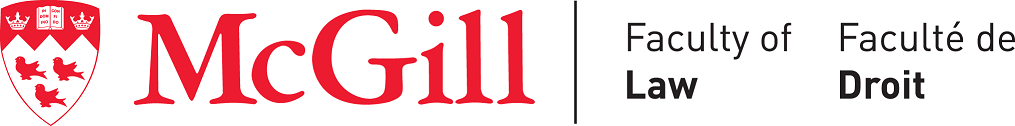 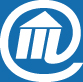 Admin Crap
Re internet during the exam, from the Faculty (secret memo?):

“Note, we will not be able to block internet access during this examination session as we are in the middle of moving our exam delivery software from Examsoft to a university-supported platform. As a result, exceptionally, this exam session will take place exclusively on myCourses with enhanced in-person invigilation to ensure academic integrity as existing internet blocking software does not work for open-book law exams.”

???
Class 7
[Speaker Notes: Rita asked last class about internet during exam]
In the News
CRTC approves Google’s application and paves way for annual $100 million contribution to Canadian news organizations (CRTC news release, Oct. 28)
“Under the Act, the CRTC is responsible for implementing the government’s Regulations. The Regulations allow online platforms to request an exemption from being required to bargain with individual news organizations if they reach an agreement with an organization that represents a broad range of Canadian news organizations. …
After reviewing the public record, the CRTC is granting a five-year exemption from the Act to Google. Google must pay $100 million to the CJC (ed. - Canadian Journalism Collective) within 60 days of this decision”
Class 7
Now where were we…
Class 7
Defamation on the internet
Class 7
“That f**king b*tch called me a f**king b*tch on Twitter. I want to sue that f**king b*tch”
Class 7
[Speaker Notes: Actual communications to me from person on the internet]
Defining the terms - Defamation
“The act of harming the reputation of another by making a false statement to a third person…A false written or oral statement that damages another‘s reputation”
-Black’s Law Dictionary

Libel vs. Slander (written v. spoken)
“defamatory words in a newspaper or in a broadcast shall be deemed to be published and to constitute libel” (s. 2, Libel and Slander Act, R.S.O. 1990, c. L.12.)
Class 7
[Speaker Notes: Highlighted the important words – harming reputation, false statement, 3rd person. HOWEVER “false statement” part spoiler re Quebec
Libel written, slander spoken. On the internet it will always be libel
PUBLISHED]
PRELIMINARY MATTERS AGAIN:The Anonymous (?) Internet Poster
Class 7
The Anonymous(?) Internet Poster
Recall from Class 3:

Internet Protocol (IP) Address:
xxx.xxx.xxx.xxx (IPv4)
Where xxx = #(0,255)

Norwich Orders
Class 7
Norwich Orders
Plaintiff seeks information from an innocent 3rd party 

Plaintiff must show a bona fide claim 
3rd party somehow involved in the acts complained of (even if not bearing any fault)
3rd party is only practical source of information
3rd party can be indemnified for costs 
Whether the interests of justice favour ordering disclosure
Class 7
[Speaker Notes: Same criteria I put up in Class 3]
Norwich orders – finding the Ds
Copyright Cases
Defamation Cases
Need subscriber info from an ISP

- Generally have the IP address already from technological means
 Need lots more info than the IP address, and from different “innocent” third parties:
Names and emails (and other contact info) of anonymous people who create accounts(or not) and / or comment 
IP address when account created, or comment made
Class 7
[Speaker Notes: Again, also from class 3]
Norwich orders – defamation cases
York University v. Bell Canada Enterprises, [2009] 99 OR (3d) 695
Warman v. Wilkins Fournier 2009-2011
Morris v. Johnson, 2011 ONSC 3996
Olsen v. Facebook Inc., 2016 NSSC 155
Class 7
[Speaker Notes: This was the list I put up in Class 3, now let’s look at them]
York University v. Bell
F: Anonymous email (Gmail) sent “York prez accused of academic fraud” (which was BS)
Issue: Norwich Order for Bell and Rogers?
Held: Yes!
“The court is required to balance the benefit to the applicant of revealing the desired information against the prejudice to the alleged wrongdoer in releasing the information” (used 5 Norwich factors, sort of)
Bell’s Use Policy – Prohibitions:
“Harassing users or groups in any way including but not limited to defaming, abusing, stalking, threatening or otherwise violating the legal rights of others”
Also notes PIPEDA 7(3)(c) (disclosure of PI when “required to comply with a subpoena or warrant issued or an order made by a court”)
Class 7
[Speaker Notes: Practical matter – use a company’s Terms against them!
5 Norwich factors in this case, but they sort of get re-arranged a bit as the cases progress]
Warman v. Wilkins-Fournier
Facts
Ds Wilkins-Fournier and Fournier own and operate an internet site / bulletin board forum freedominion.ca (politics, social issues)
Lots of (allegedly) defamatory comments on the site (“Richard Warman is a felching fecalphiliac”)
Class 7
[Speaker Notes: This will last for several slides and cases so try to keep track!]
Warman v. Wilkins-Fournier
Defendants:
CONSTANCE WILKINS-FOURNIER and
MARK FOURNIER and JOHN DOES 1-8
(AKA Klinxx; SaskBigPicture; Droid1963;
conscience; Faramir; Peter O’Donnell; Padr
Aigh; and HR-101)
Class 7
Warman v. Wilkins-Fournier
Issue: need info about anonymous Ds:

email addresses and all personal information the John Doe Defendants used and submitted to freedominion.ca to register their access accounts, and/or profiles in the freedominion.ca site forum;
IP addresses of the computers used to establish the accounts in question
IP addresses the John Doe Defendants used when making the specific postings identified in the Statement of Claim
Class 7
Warman v. Wilkins-Fournier
2009 309 DLR (4th) 227

Based on Ontario Rules of Civil Procedure of mandatory documentary disclosure:
“In my view, the Defendants are under an obligation to disclose all documents in their power or control.” (documents would help identify Ds)

“the court’s most recent pronouncement on this is that there is no reasonable expectation of privacy.”
 cf. R v. Spencer 2014 which was after this case
Class 7
[Speaker Notes: Remember R v Spenser? There was an inherent right to privacy in subscriber info]
Warman v. Wilkins-Fournier 2
March 2010 2010 ONSC 2826

Motion to strike a D’s counterclaim for abuse of process is granted

(this is not important, just filling in the story)
Class 7
[Speaker Notes: Warman knows his law – he’s a lawyer
Just filling in the story, this is useless for our purposes]
Warman v. Wilkins-Fournier III:The Revenge
May 2010 100 O.R. (3d) 648  Appeal of 1 allowed

“In this case, it is clear that both the right of freedom of expression, guaranteed by s. 2(b) of the Charter, as well as privacy interests that are also recognized by the Charter, are engaged.”
“The fundamental premise of Norwich Pharmacal is that, where privacy interests are involved, disclosure is not automatic even if the plaintiff establishes relevance and the absence of any of the traditional categories of privilege. Norwich Pharmacal requires the court to go on to consider five factors…”
Class 7
Warman v. Wilkins-Fournier III (cont.)
“Given the circumstances in this action, the motions judge was therefore required to have regard to the following considerations: 

(1) whether the unknown alleged wrongdoer could have a reasonable expectation of anonymity in the particular circumstances; 
(2) whether the Respondent has established a prima facie case against the unknown alleged wrongdoer and is acting in good faith; 
(3) whether the Respondent has taken reasonable steps to identify the anonymous party and has been unable to do so; and 
(4) whether the public interests favouring disclosure outweigh the legitimate interests of freedom of expression and right to privacy of the persons sought to be identified if the disclosure is ordered.”
Class 7
[Speaker Notes: All of this should look familiar, looks like Norwich and BMG v Doe
BUT  nb prima facie v bona fide]
Warman v. Wilkins-Fournier IV:The Return 2011 ONSC 3023
4 factors of WWF: III methodically gone through by motions judge:
3 – Reasonable steps? Yes
1 – Reasonable expectation of anonymity? No  Terms of use, citing York case
2 – Prima facie case? Yes, using Grant v. Torstar 
‘The Defendants …the posting was an opinion and the words “felching fecalphiliac,” although rude, were analogous to words such as “asshole” and “douche bag,” which are regularly used throughout the Internet’ … ‘not persuasive … term (f.f.) implies Warman is a sexual deviant’
Class 7
[Speaker Notes: (note by this time 6/8 Ds identified)
In III: The Revenge, matter sent back to a different motions judge to rule based on factors they outlined]
Warman v. Wilkins-Fournier IV:The Return
4. Balancing of Interests
“Do the public interests favoring disclosure, in this case, outweigh the interests of freedom of expression and right to privacy of the two Defendants sought to be identified?”

Basically, because the other 3 steps were cool, it favours disclosure! (?!?, this was crappy reasoning)
There is prima facie defamation, so freedom of X was considered
Also, we only want their names to serve them, so that’s not really an invasion of privacy
Class 7
[Speaker Notes: Not the best reasoning…]
Morris v. Johnson et al2011 ONSC 3996
F: (ex-)mayor in an election campaign, alleges defamation on a political blog
I: Motion to get names of anonymous posters
Held: Denied!
Ratio
Warman 4 factors applied  no prima facie case for defamation, some other factors not met either
Class 7
Morris v. Johnson et al (cont.)
“In balancing the respective interests of privacy and the promotion of the administration of justice by compelling the information sought, I must consider the underlying value of freedom of expression in the context of political speech”

Also, this may or may not be a SLAPP lawsuit
Strategic Litigation Against Public Participation
Class 7
[Speaker Notes: Taking a little SLAPP detour here STRATEGIC LAWSUIT AGAINST PUBLIC PARTICIPATION
Important in Defamation cases
Lawsuits or even threat of to stop free speech]
Morris v. Johnson 2: 2012 ONSC 5824Follow the money
Issue: Pay our court costs, Madam ex-mayor! And we want lots of it!
Held:
It is indeed a SLAPP lawsuit, and therefore Madam Ex-Mayor should pay dearly, i.e. $21,275  “special enhanced costs”
“In my view, [ex- mayor] wanted to hit [the individual defendants] quickly and hard, in order to silence them as her critics sooner rather than later in the weeks leading up to the October 25, 2010 municipal election”
Class 7
Ontario Anti- SLAPP Legislation 2015
Courts of Justice Act
Prevention of Proceedings that Limit Freedom of Expression on Matters of Public Interest (Gag Proceedings)
Dismissal of proceeding that limits debate
Purposes
137.1 (1) The purposes of this section and sections 137.2 to 137.5 are,
(a) to encourage individuals to express themselves on matters of public interest;
(b) to promote broad participation in debates on matters of public interest;
(c) to discourage the use of litigation as a means of unduly limiting expression on matters of public interest; and
(d) to reduce the risk that participation by the public in debates on matters of public interest will be hampered by fear of legal action.
Class 7
Ontario Anti- SLAPP Legislation 2015
137.1 (3) On motion by a person against whom a proceeding is brought, a judge shall, subject to subsection (4), dismiss the proceeding against the person if the person satisfies the judge that the proceeding arises from an expression made by the person that relates to a matter of public interest.
Class 7
Ontario Anti-SLAPP in Court
Fortress Real Developments Inc. v. Rabidoux, 2018 ONCA 686
F: Twitter war! Fortress sues Rabidoux for libel (Rabidoux Tweets warned the public about investing in real estate deals, as Fortress was under investigation)
Issue: Were Tweets about a “matter of public interest” and thus the lawsuit should dismissed?
Held: Yes!
Ratio
Companion case - 1704604 Ontario Ltd. v. Pointes Protection Association, 2018 ONCA 685
Class 7
[Speaker Notes: Tweets warned public about investing in real estate deals, as Fortress was under investigation by Ontario Securities Commission]
Ontario Anti-SLAPP in Court
1704604 Ontario Ltd. v. Pointes Protection Association, 2018 ONCA 685
“In summary, the concept of “public interest” as it is used in s. 137.1(3) is a broad one that does not take into account the merits or manner of the expression, nor the motive of the author. The determination of whether an expression relates to a matter of public interest must be made objectively, having regard to the context in which the expression was made and the entirety of the relevant communication. An expression may relate to more than one matter. If one of those matters is a “matter of public interest”, the defendant will have met its onus under s. 137.1(3).”
Class 7
[Speaker Notes: Not an internet law case, about some testimony given following a settlement between 2 companies, which had an anti-disparagement clause
Remember “public interest”  this concept comes up again in Grant v Torstar]
Ontario Anti-SLAPP in SCC
1704604 Ontario Ltd. v Pointes Protection Association, 2020 SCC 22 Bent v Platnick, 2020 SCC 23 
Pointes appeal dismissed, grant of motion to dismiss as SLAPP lawsuit upheld

The test for anti-SLAPP motions has been settled
Anti-SLAPP motions are not limited to claims for defamation
Parties should carefully consider when to bring an anti-SLAPP motion. The evidence on the motion is evaluated with reference to the stage of proceedings
Evidence must link the harm to the expression
Class 7
Anti-SLAPP in Quebec
Code of Civil Procedure
51. 	The courts may, at any time, on an application and even on their own initiative, declare that a judicial application or a pleading is abusive.
	Regardless of intent, the abuse of procedure may consist in a judicial application or pleading that is clearly unfounded, frivolous or intended to delay or in conduct that is vexatious or quarrelsome. It may also consist in a use of procedure that is excessive or unreasonable or that causes prejudice to another person, or attempts to defeat the ends of justice, particularly if it operates to restrict another person’s freedom of expression in public debate.
54. 	On ruling on whether a judicial application or pleading, including one presented under this division, is abusive, the court may order a provision for costs to be reimbursed, order a party to pay, in addition to legal costs, damages for any injury suffered by another party, including to cover the professional fees and disbursements incurred by that other party, or award punitive damages if warranted by the circumstances.
Class 7
[Speaker Notes: Quebec was the leading province for Anti-SLAPP in 2009
This is from 2016 new CCP]
Olsen v. Facebook
2016 NSSC 155
F: Alleged defamation in public FB group, Olsen is in municipal government
Issue: Postings were actually under pseudonyms (3 different accounts), Norwich Order for real names?
Held: Yes for 2, no for 1, depending on the “defamation”
Citing York, Warman, etc.

“Anonymous posters should not have a licence to defame without consequences however, those who comment on matters of public interest should not have their anonymity stripped away simply because they are critical of public figures who take offence. It is a question of finding a reasonable balance of these competing values in light of the nature of the comments and the strength of the potential claim.”
Class 7
[Speaker Notes: And we’re back to those defamation preliminary cases….]
Olsen v. Facebook (important note re prima facie vs. bona fide)
“The Ontario Court of Appeal, in 1654776 Ontario Limited v. Stewart 2013 ONCA 184, criticized  the Warman decision for requiring a prima facie case of defamation as a precondition to granting a Norwich order. (…) While the Court rejected the requirement to show a prima facie case it acknowledged that the strength of the plaintiff’s potential claim is a relevant factor”
Class 7
Note also, too:
A.B. v. Bragg Communications Inc., 2012 SCC 46 

Norwich order for FB and ISP info in a defamation case
Part of “open courts” discussion coming in later classes…
Class 7
What have we learned so far?
In defamation cases, add freedom of expression esp. re public figures, and public participation to considerations in preliminary matters (and as we’ll see / have seen, the substantive law of defamation too)

“We live in a free country, where people have as much right to express outrageous and ridiculous opinions as moderate ones”
- Binnie J., WIC Radio v Simpson 2008 SCC 40
Class 7
[Speaker Notes: Also in WIC – “roadkill”]
Skipping a Norwich Order?
Burke v. John Does #1 to #18, a.k.a. “Nofixedaddress”, “Cambarkerfan”, “Lavy16”, “Mbskidmore”, “Tulowd”, “Loob”, “Naggah”, “Mowerman”, “Aaronp18”, “Steve”, “Kaboomin8”, “Thezbrad”, “Slobberface”, “Poonerman”, “Isolatedcircuit”, “Kanada Kev”, “Ncognito” and “Sir Psycho Sexy” 
2013 BCSC 964
“In this case, if Norwich Orders were granted and complied with, they would only yield the e-mail addresses provided by the Message Board Defendants when they opened their accounts”
“I order that Mr. Burke may serve the notice of civil claim on the Message Board Defendants by sending them a private message to the internet message board accounts”

Also: Manson v. John Doe, 2013 ONSC 628  service by email
Class 7
[Speaker Notes: Brian Burke sued anonymous online posters who said he was the father of the baby of Hazel Mae, a national sports reporter
Manson – defamatory blog posts. Court ordered service by email. Default judgment against Doe for $200k]
Theralase Technologies Inc. v. Lanter, 2020 ONSC 205
J. awards 10k-75k for defamation against anonymous Ds
“each of the defaulting defendants was served at an email address provided by him or her to Stockhouse.com or through their website private messaging accounts on the Stockhouse.com site”
“How the plaintiffs will go about amending the title of proceedings for enforcement purposes once they identify one or more of the defendants is not before me. I make no findings about how any judgment is to be enforced against a person who is currently identified only by a pseudonym.”
Class 7
Final preliminary matterTerritorial JurisdictionHaaretz v. Goldhar
Sarah Bangash presentation
Class 7
Haaretz.com v. Goldhar summary
“In the case of Internet communications, the publication of defamatory statements occurs when they are read or downloaded by the recipient” (step 1  jurisdiction simpliciter)

“forum non conveniens [ed. – step 2] analysis is inherently factual in nature” [but] “Where the motion judge has ‘erred in principle, misapprehended or failed to take account of material evidence, or reached an unreasonable decision’, courts of appeal may intervene”  met here, Israel more appropriate (dissent said that should not have intervened with lower court)

Did not change lex loci delicti rule (Abella and Wagner JJ. would have, and substituted “most substantial harm”)
Class 7
So what the heck is defamation ANYWAY?What are the legal principles that govern it?
Class 7
Grant v. Torstar
2009 SCC 61

Jonathan Ferguson & Tristan Surman presentation 
 Great job guys identifying what’s important…
Class 7
Grant v. Torstar – Apologies to Jonathan & Tristan!
Forget the facts!

As J&T pointed out, every f*ing case cites Grant for those basics, paragraphs 28-29
e.g. Lavallee et al. v. Isak, 2021 ONSC 6661 (class 11)
“In an action for defamation, the plaintiff must prove three elements: (a) that the words refer to the plaintiff; (b) that the words have been published to a third party; and (c) that the words complained about are defamatory to the plaintiff in that they tend to lower the plaintiff’s reputation in the eyes of a reasonable person.  If these three things are proven on a balance of probabilities, falsity and damages are presumed.  The onus then shifts to the defendant to advance a defence to escape liability: Grant v. Torstar, 2009 SCC 61, at paras. 28-29.”
Class 7
Grant v. Torstar – take away the defamation basics
To show defamation: (see para. 28)
the impugned words are defamatory, in the sense that they would tend to lower the plaintiff’s reputation in the eyes of a reasonable person; 
the words in fact refer to the plaintiff
the words were published, i.e., that they were communicated to at least one person other than the plaintiff.
Defenses - justification (the truth), fair comment, privilege, innocent dissemination, responsible communication on a matter of public interest
Class 7
Defamation law in USA
New York Times Co. v. Sullivan, 376 U.S. 254 (1964)
McLachlin C.J. (in Grant v. Torstar):
‘In Sullivan, the United States Supreme Court applied the  First Amendment’s free speech guarantee to hold that a “public official” cannot recover in defamation absent proof that the defendant was motivated by “actual malice”, meaning knowledge of falsity or reckless indifference to truth. In subsequent cases, the “actual malice” rule was extended to apply to all “public figures”, not only people formally involved in government or politics’
Class 7
[Speaker Notes: If you are in the public eye, no chance to sue for defamation 
Also mentioned by Jonathan and Tristan]
vs. Canada
Hill v. Church of Scientology of Toronto, [1995] 2 SCR 1130

No malice required

Lots of other good stuff re defamation in there for anyone interested
Class 7
Defamation in Quebec – a Distinct Society
Prud'homme v. Prud'homme, 2002 SCC 85


Vanessa Giliberti & Emily Payne presentation
Class 7
Defamation in Quebec – a Distinct Society
Recall Privacy from earlier:
Civil Code of Quebec
35. Every person has a right to the respect of his reputation and privacy.

Quebec Charter of Human Rights and Freedoms
4. Every person has a right to the safeguard of his dignity, honour and reputation.
Class 7
[Speaker Notes: Right to reputation!  This is what defamation is attacking]
Defamation in Quebec
Quebec Charter of Human Rights and Freedoms

49. 	Any unlawful interference with any right or freedom recognized by this Charter entitles the victim to obtain the cessation of such interference and compensation for the moral or material prejudice resulting therefrom.
	In case of unlawful and intentional interference, the tribunal may, in addition, condemn the person guilty of it to punitive damages.
Class 7
[Speaker Notes: 49 para 2 comes up in a case we’ll see later]
Defamation in Quebec – a Distinct Society
1457 C.C.Q.:  F + C + I = $

« Pour que la diffamation donne ouverture à une action en dommages-intérêts, son auteur doit avoir commis une faute. (...) deux genres de conduite. La première est celle où le défendeur, sciemment, de mauvaise foi, avec intention de nuire, s’attaque à la réputation de la victime et cherche à la ridiculiser, à l’humilier, à l’exposer à la haine ou au mépris du public ou d’un groupe. La seconde résulte d’un comportement dont la volonté de nuire est absente, mais où le défendeur a, malgré tout, porté atteinte à la réputation de la victime par sa témérité, sa négligence, son impertinence ou son incurie » (Baudouin et Deslauriers, La responsabilité civile 7e ed.)
Class 7
Prud’homme (cont.)
Injury  the impugned remarks were defamatory, objective standard like common law
Fault (“wrongful act”)  1. knew words were false; 2. should have known words were false; or  3. “the case of a scandalmonger who makes unfavourable but true statements about another person without any valid reason for doing so”
Class 7
Prud’homme (cont.)
“Accordingly, in Quebec civil law (…) conveying true information may sometimes be a wrongful act.  This is an important difference between the civil law and the common law, in which the falsity of the things said is an element of the tort of defamation.”

See e.g. Gilles E. Néron Communication Marketing Inc. v. Chambre des notaires du Québec, 2004 SCC 53
Class 7
[Speaker Notes: Neron – true statements can be libel. CBC Radio-Can broadcast parts of a letter which were true, but damaged Neron’s reputation. Contents of letter presented in an “incomplete and misleading manner”, so fault.]
So take away: defamation basics from (1) grant v. Torstar(2) 1457 ccq
Class 7
“Innocent” third party liability
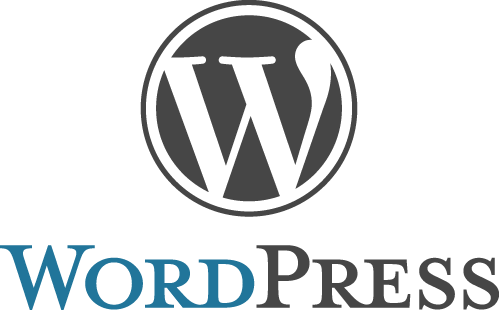 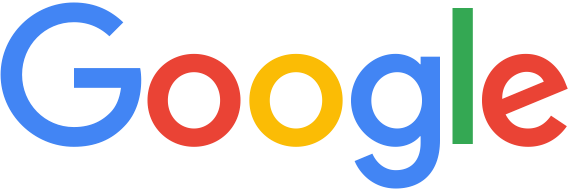 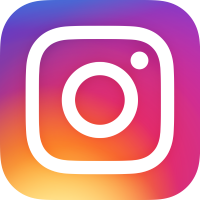 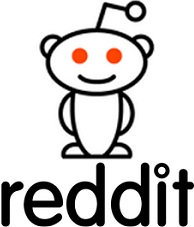 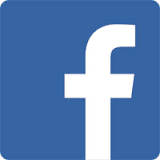 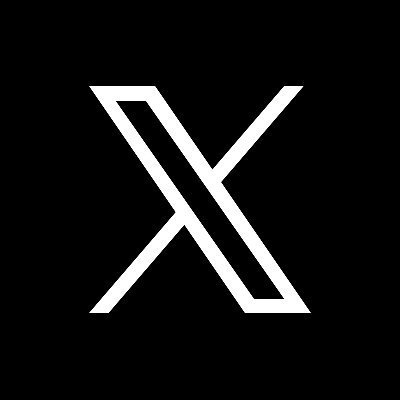 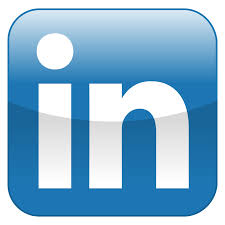 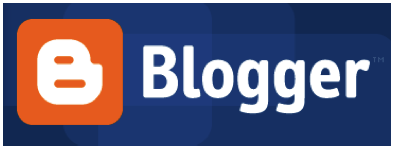 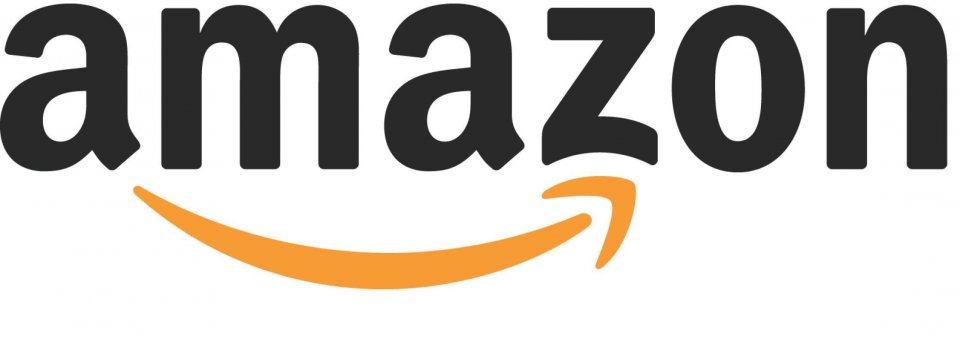 Class 7
Canoë Inc. c. Corriveau
Minh-Tam Tran	& Azzedine Issa presentation
Class 7
[Speaker Notes: Minh]
Canoë Inc. c. Corriveau - takeaway
« Dans les circonstances, la juge de première instance était justifiée de conclure que l'appelante connaissait les conséquences probables de son inaction à cet égard. »
Class 7
Third party liability - removal
Message board: Baglow v. Smith, 2015 ONSC 1175
failed to remove defamatory messages, liable

National Post comment section:
Weaver v. Corcoran, 2015 BCSC 165
 NP comments section did remove once they became aware, not liable
Class 7
[Speaker Notes: Baglow – Defendants operated a message board, failed to remove defamatory content, liable
Weaver – National post comments section did remove once they became aware, not liable]
Third-Party liability - links
Crookes v. Newton, 2011 SCC 47
F: Newton runs website, published links to defamatory content 
“a hyperlink, by itself, should never be seen as ‘publication’ of the content to which it refers” (Abella J., who says you must repeat the defamation)
(concurring, McLachlin and Fish JJ.) “Publication of a defamatory statement via a hyperlink should be found if the text indicates adoption or endorsement of the content of the hyperlinked text. “
Class 7
[Speaker Notes: F – links from a website to defamatory content. Newton runs website, published links to defamatory content 
Concurring opinion (Fish and McLachlan) – reaction to Abella’s test which was you have to REPEAT the defamatory content]
Communications Decency Act
Recall class 2/3:
s. 230 – ISP (-ish) Immunity (-ish)

No provider or user of an interactive computer service shall be treated as the publisher or speaker of any information provided by another information content provider.

1st (-ish)  not just ISPs, definition of ICS broad (see next slide)
 2nd (-ish)  Exceptions: criminal law, IP law, communications Privacy laws
Class 7
[Speaker Notes: Basic principle  cannot be liable for the things people do or say on your platform]
s. 230 Definitions
The term “interactive computer service” means any information service, system, or access software provider that provides or enables computer access by multiple users to a computer server, including specifically a service or system that provides access to the Internet 

The term “information content provider” means any person or entity that is responsible, in whole or in part, for the creation or development of information provided through the Internet or any other interactive computer service
Class 7
s. 230 CDA what does it mean?
§ 230 (c)(1) No provider or user of an interactive computer service shall be treated as the publisher or speaker of any information provided by another information content provider.

“Section 230 marks a departure from the common-law rule that allocates liability to publishers or distributors of tortious material written or prepared by others”
(Jones case, coming up in a few slides)
Class 7
[Speaker Notes: Brought this up in class 2
230 is reaction to  Stratton Oakmont case, held that at common law the provider of an electronic message-board service was potentially liable for its user’s defamatory message
IF THERER ARE TWO AMERCIAN LAWS YOU MUST TALE FROM THIS CLASS, IT’S THIS AND SECTION 512 DMCA RE COPYRIGHT]
Section 230 (cont.)
§ 230 (c)(2)  always forgotten by the anto-230 crowd

No provider or user of an interactive computer service shall be held liable on account of—
(A) any action voluntarily taken in good faith to restrict access to or availability of material that the provider or user considers to be obscene, lewd, lascivious, filthy, excessively violent, harassing, or otherwise objectionable, whether or not such material is constitutionally protected;
Class 7
The “innocent” 3rd parties - USA
Zeran v. AOL 129 F.3d 327 (4th Cir. 1997)

F – Posting of “Naughty Oklahoma T-Shirts” on AOL message board with Zeran’s phone # which repeated even after Zeran told AOL and AOL took them down
Issue – AOL liable?
Held: No
“AOL falls squarely within this traditional definition of a publisher and, therefore, is clearly protected by § 230's immunity.”
“Section 230 creates a federal immunity to any cause of action that would make service providers liable for information originating with a third-party user of the service”
Class 7
Zeran v. AOL (cont.)
 Publisher vs. distributor liability in the USA
Distributor must remove content upon receiving notice

“liability upon notice has a chilling effect on the freedom of Internet speech”

“notice-based liability for interactive computer service providers would provide third parties with a no-cost means to create the basis for future lawsuits”
Class 7
[Speaker Notes: Distributor liability  get a notice don’t remove, you are liable]
Hiding behind s. 230 CDA and freedom of expression
thedirty.com (offline now)
ripoffreport.com

Jones v. Dirty World Entm’t Recordings, et al, 755 F.3d 398 (6th Cir. 2014) , US Ct. App. 
“Section 230(c)(1) therefore bars Jones’s claims”
Class 7
[Speaker Notes: Jones – lower court denied s. 230 immunity, CA overturned]
Rights to your image and reputation (in image form) online
Class 7
[Speaker Notes: Reputation – in visual form! Defamation we just looked at was about words]
Personality Rights Publication Rights
Right to your image
Right to your likeness
Right to your voice
Right to your name
Others? Email addy? Twitter /X username?

 Your persona
Class 7
[Speaker Notes: Others? i.e. enough PI to identify you, like email, Twitter user account name]
Personality Rights in play when…
$$$$$$$$$$$$$
Reputation / defamation
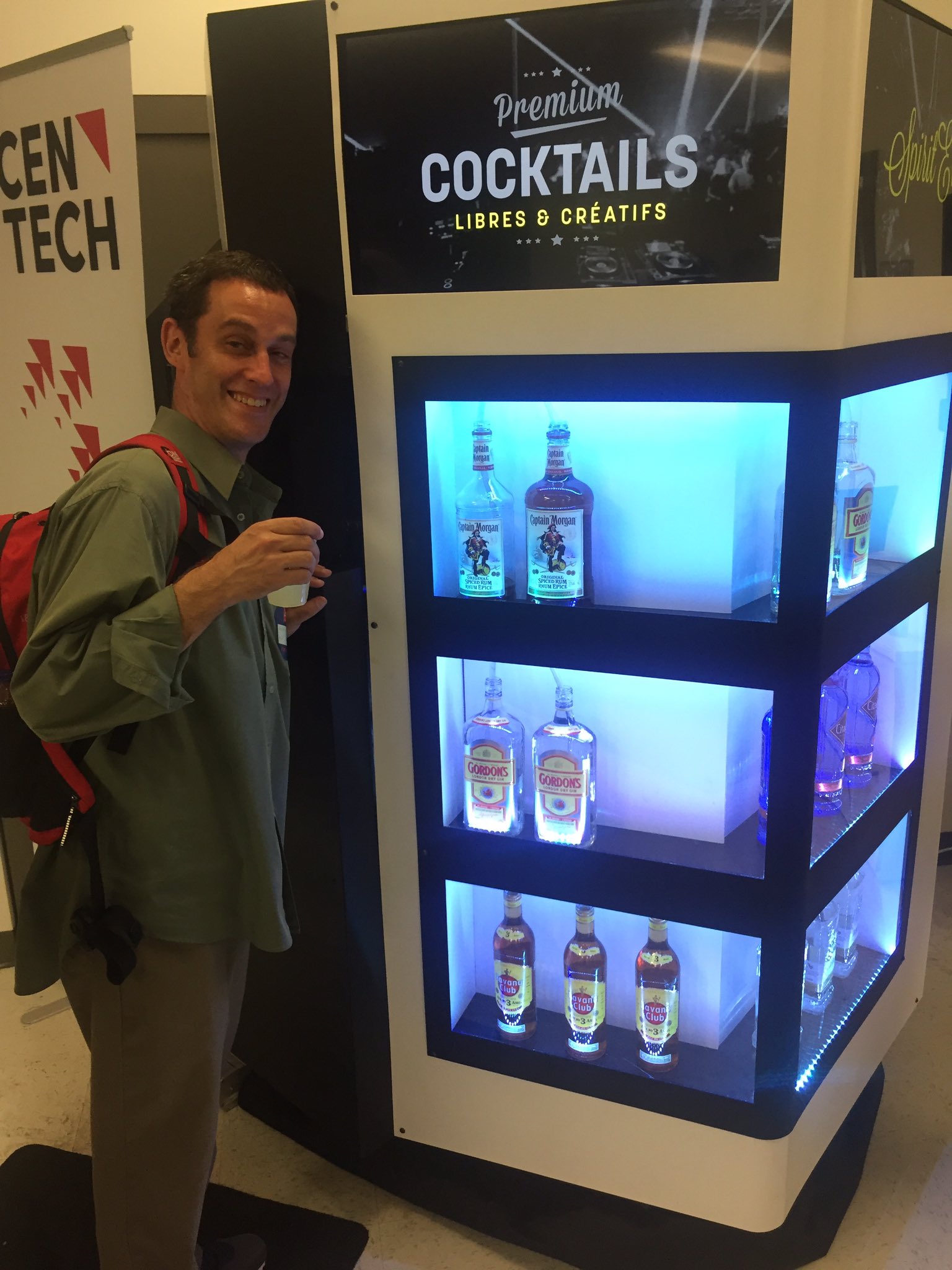 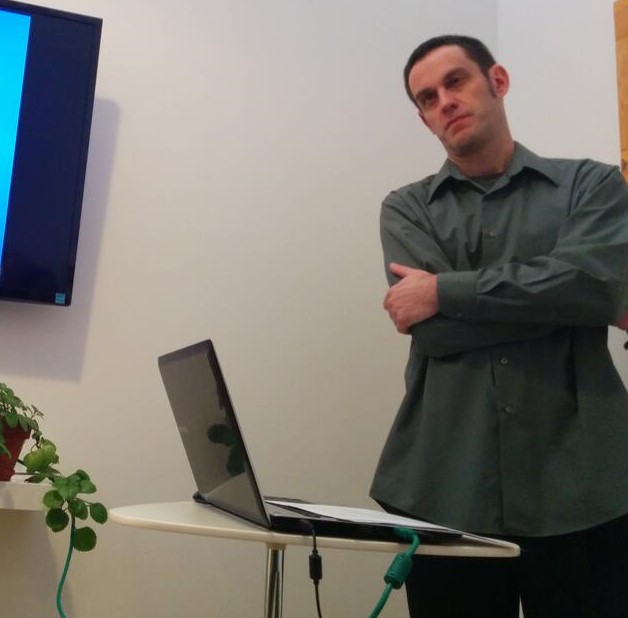 Class 7
[Speaker Notes: Company making money of me by putting that on their blog?]
Non-consensual “pornography”(a.k.A. Revenge porn?)
Class 7
[Speaker Notes: In quotes for a good reason. Coming next slide.]
Non-consensual “pornography”
The distribution of sexual or pornographic images of individuals without their consent
No revenge motive per se
More properly called non-consensual distribution of intimate images (“the only people who perceive intimate images shared without consent as pornography are the abusers” – Human Rights Watch, Women’s Division)
images originally obtained without consent (e.g. using hidden cameras, hacking phones, or recording sexual assaults) 
images consensually obtained within the context of an intimate relationship, then distributed without consent
Class 7
What if there is no Privacy Act?
Doe 464533 v. N.D.
2016 ONSC 541 and 2016 ONSC 4920 


Molly Hamilton presentation
Class 7